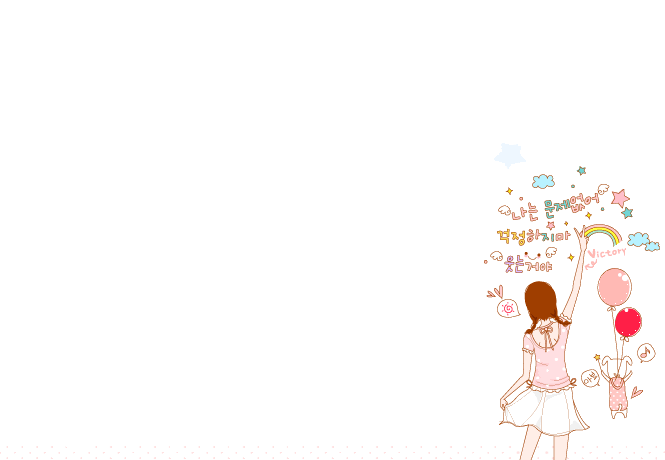 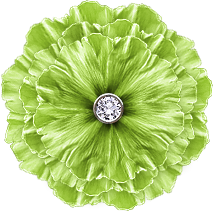 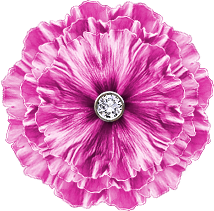 الوظيفة النحوية
الوحدة: أخلاق وفضائل
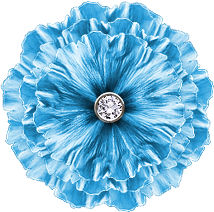 رفع المبتدأ والخبر بالعلامات الفرعية
أهداف الدرس :
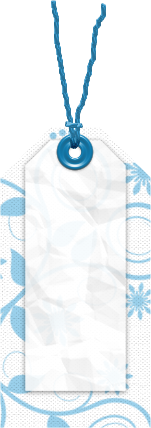 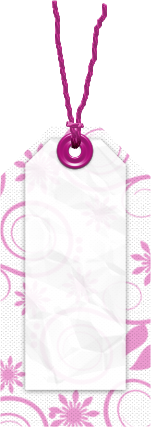 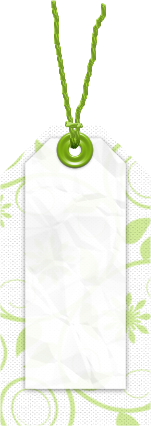 تميز بين المبتدأ والخبر في الجمل .
تستخدم المبتدأ والخبر استخداما صحيحا .
تعرف المبتدأ والخبر واستعمالها بالعلامات الفرعية .
أكملي الجدول التالي لأحدد :
نوع المبتدأ أو الخبر ( مفردا – جمع تكسير – جمع مؤنث سالم)
- علامة رفعها الأصلية .
الضمـــــة
اللـــــــه
مفــــــــرد
مفــــــــرد
جمع تكسير
الأعمـــــال
الضمــــــة
مفـــــــرد
معتـــزةٌ
الأدوات
أستنتج
(2) أكمل الاستنتاج , وأرسخ القاعدة :
علامة رفع المبتدأ أو الخبر ..................... إذا كان كل منهما .................... .
أو جمع ........................., أو جمع .......................... .
مفــــرداً
الضــمـــة
مذكر سالـــم
تكسيـــر
أكمل الجدول التالي على غرار المثال الأول , لأستنتج علامة رفع المبتدأ والخبر:
الفـــتاتان
مثنـــــــى
محبتـــــان
الألــــــف
متثــــــــى
حاضــــران
الخصمــــان
الألـــــف
أستنتج
علامة رفع المبتدأ ............. إذا كان كل منهما مثنى.
الألـــف
أكمل الجدول التالي على غرار المثال الأول , لأستنتج علامة رفع النبتدأ والخبر :
مبهورون
الحاضرون
جمع مذكر 
سالم
الــــــــواو
مخلصون
المؤمنون
جمع مذكر
سالم
الــــــــواو
الظانون
آثمـون
أستنتج
علامة رفع المبتدأ و الخبر ............. إذا كان كل منهما جمع .............. سالماً .
الـــــواو
مـــذكــر
أتأمل في الاسمين الملونين  الجملتين التاليتين :
1- أبوك رجل فاضل .
2- طارق أخو عائشة .
ما لموقع الأعرابي للاسم ( أبو ) ؟
مبتدأ
خبر
ما الموقع الأعرابي للاسم ( أخو ) ؟
ما الحالة الإعرابية المشتركة بينهم ؟
الرفع
أخمن علامة الرفع في الأسمين ( أبو – أخو ) ؟
الــواو
أستنتج
علامة رفع المبتدأ والخبر ............. إذا كان أحدهما أحد الأسمين 
( أبو – أخو ) .
الـــواو
أكمل الخريطة المعرفية , ليسهل علي تذكر العلامات الفرعية لرفع المبتدأ والخبر :
العلامات الفرعية لرفع المبتدأ والخبر
الألـــف
الــــواو
الــــواو
للمثنـــى
للاسمين (أبو,أخو)
لجمع المذكر السالم
أطبق شفهيا
أكون جملا من المجموعتين (أ,ب) . أحدد المبتدأ أذكر علامة إعرابه :
أ
الشهيدة , المتصدقون , المسلمان , الحجاج , الأمهات , أخوك
ب
صادق, عائدون, رحيمات, فائزة, عادلان, مثابون
أذكر خبراً لكل من الأسماء التالية : الكريمة – أبوك – الراكعتان – الصائمون – أخو صديقي – التائبان .
(( التاجر الأمين رابح في تجارته )).
أجعل المبتدأ في الجملة السابقة للمثنى المذكر ثم لجمعه , وأغير ما أراه لازماً.
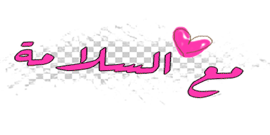 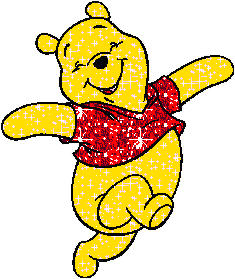 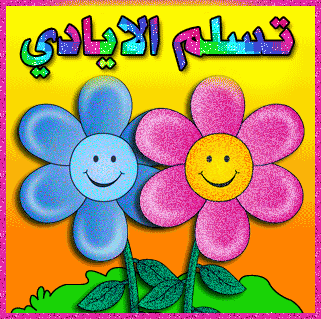 اعداد المعلمة : معجبة الغامدي